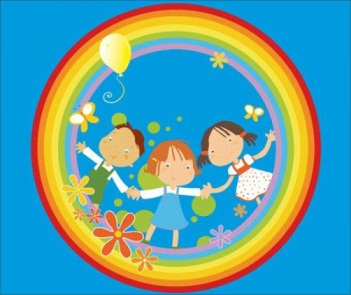 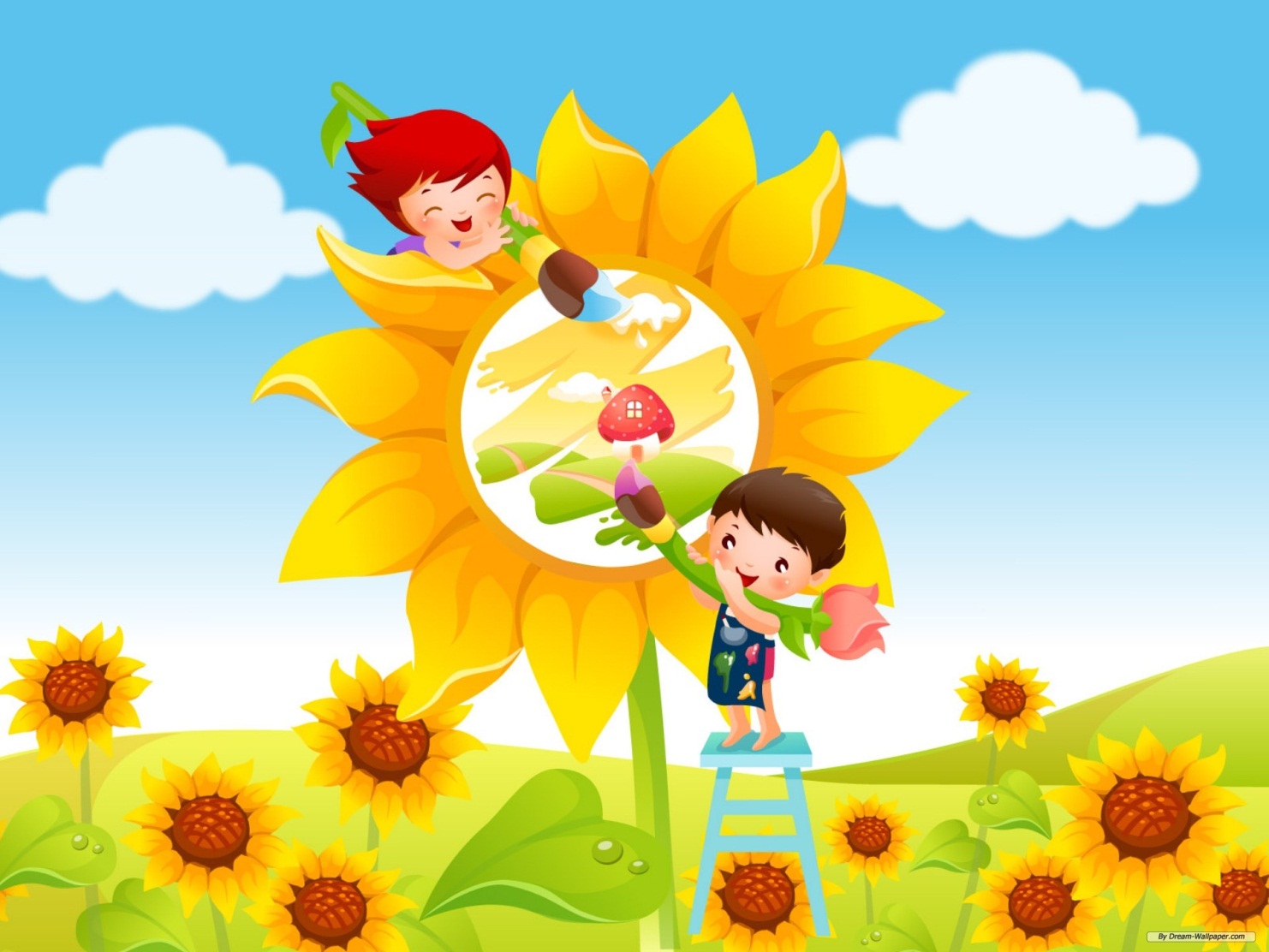 Старшая группа № 2 «Акварельки»
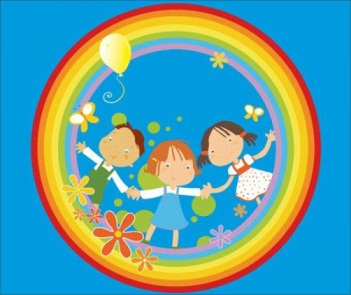 Наш девиз:
Мы цветные акварельки очень любим рисовать
Карандашами, красками, мелками и фломастерами.
Яркие, весёлые, дружные смышлёные.
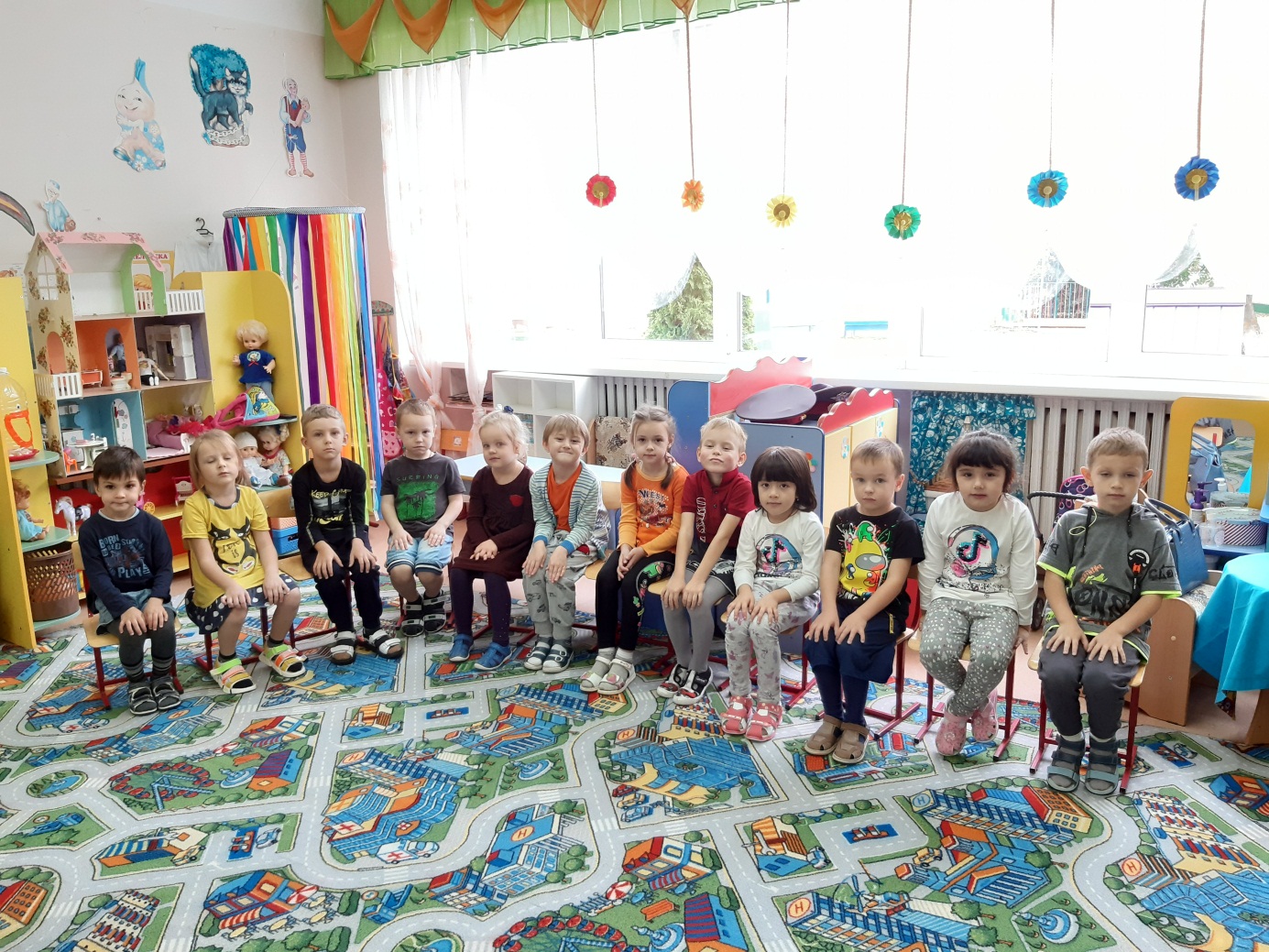 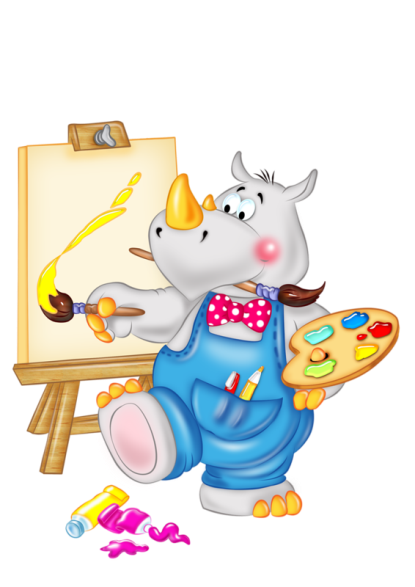 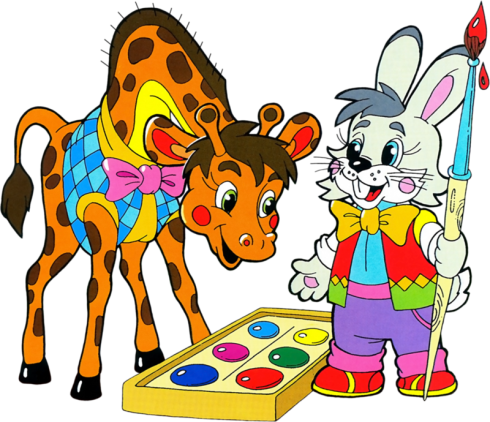 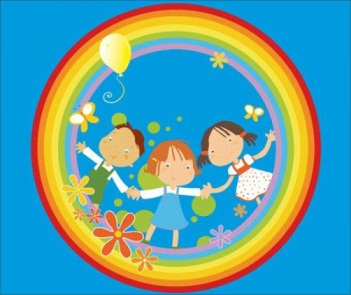 Старшая группа –что это значит ?Значит, никто уже утром не плачет,Суп не прольет на рубашку никто,Все надевать научились пальто,Даже ботинки с тугими шнуркамиНе доверяют ни папе , ни маме.
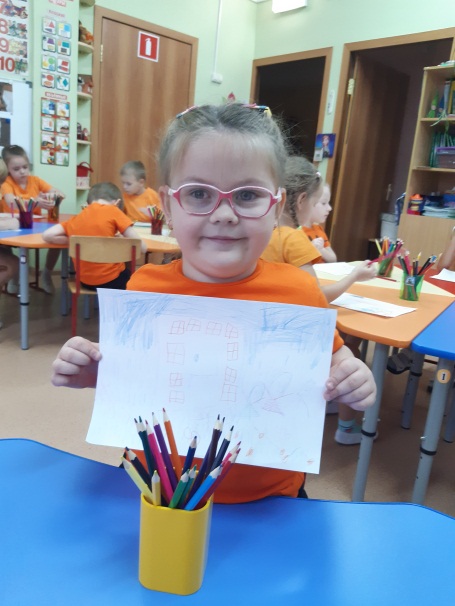 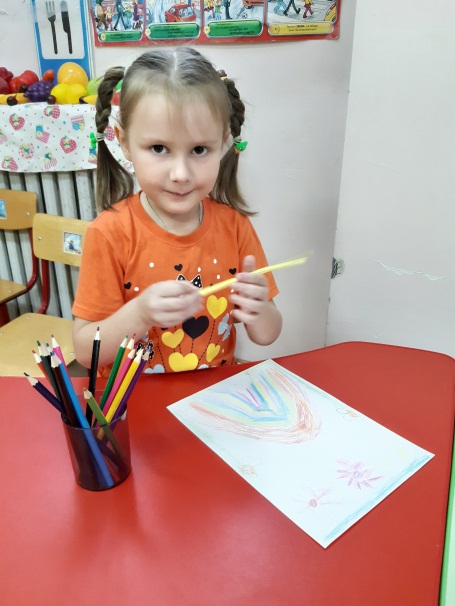 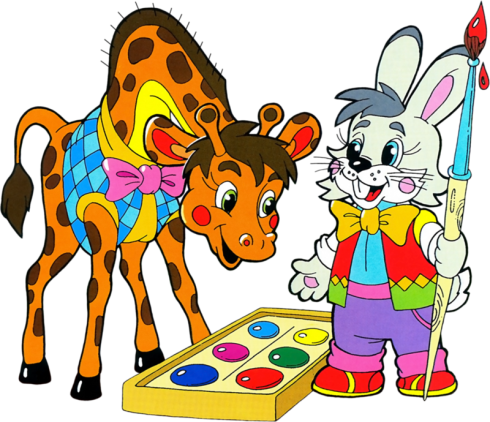 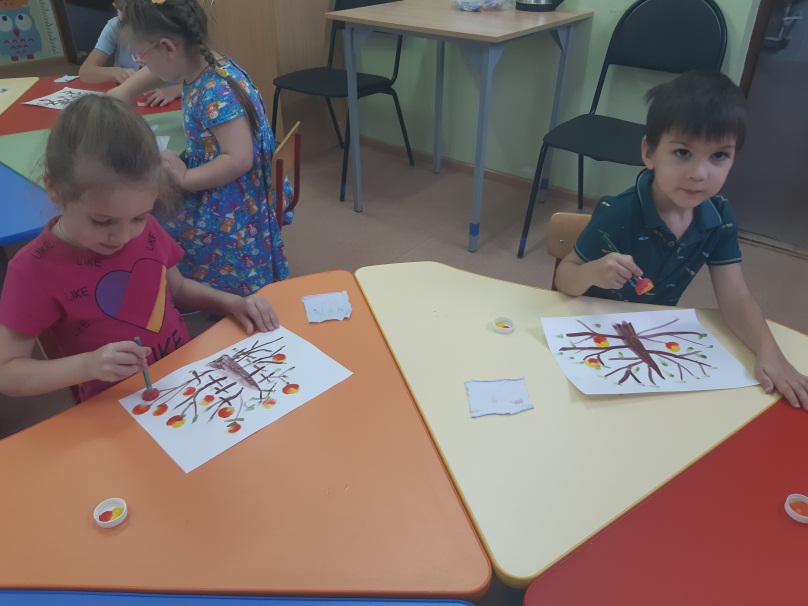 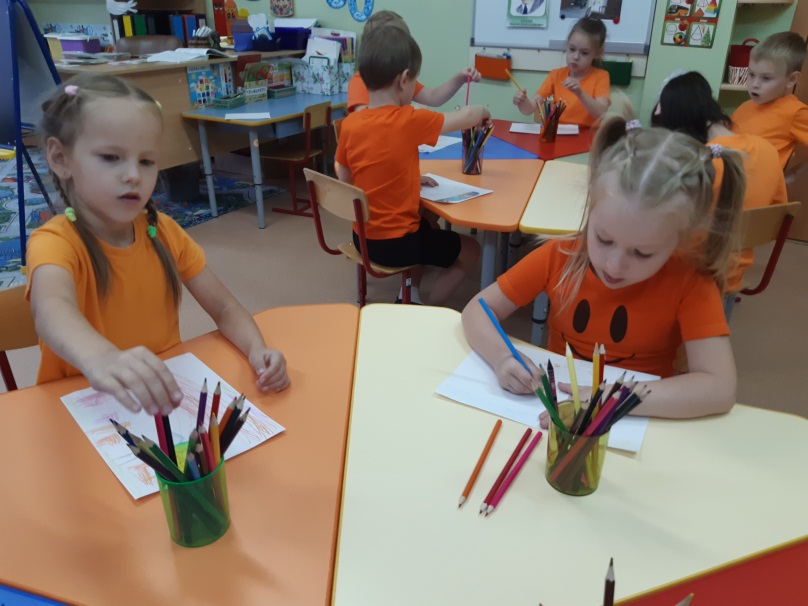 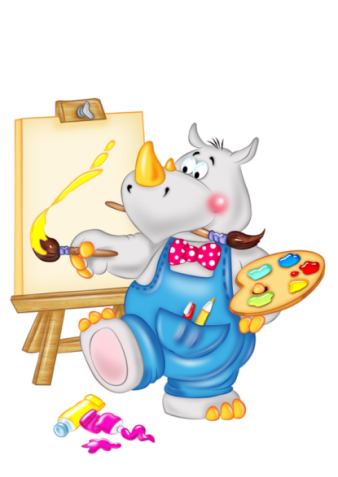 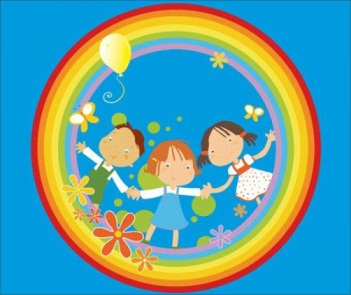 Я люблю наш детский сад. В нём полным-полно ребят.
Все они мои друзья. Все, все, все - от А до Я!
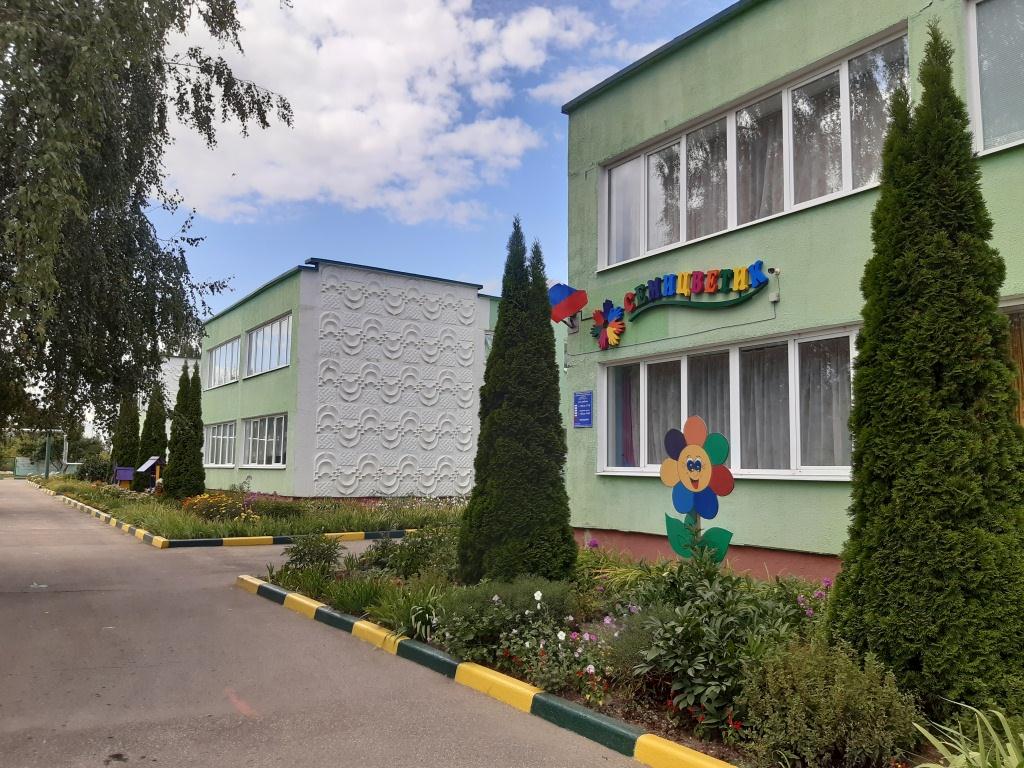 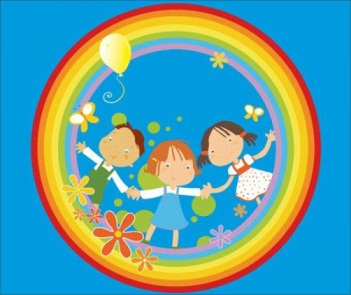 С детьми работают
Воспитатель 
Пименова Елена Алексеевна
Воспитатель 
Дубовик                                                                              Юлия Евгеньевна
Помощник воспитателя 
Грачева
Елена Викторовна
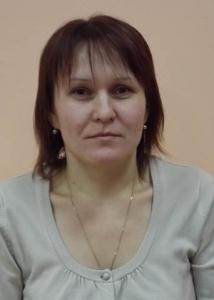 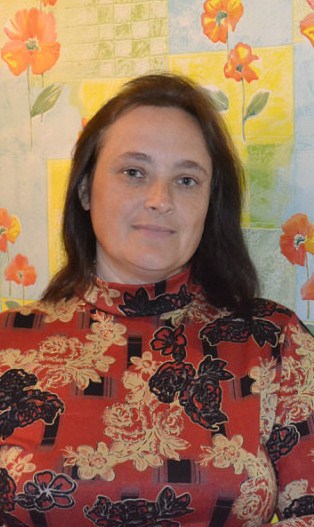 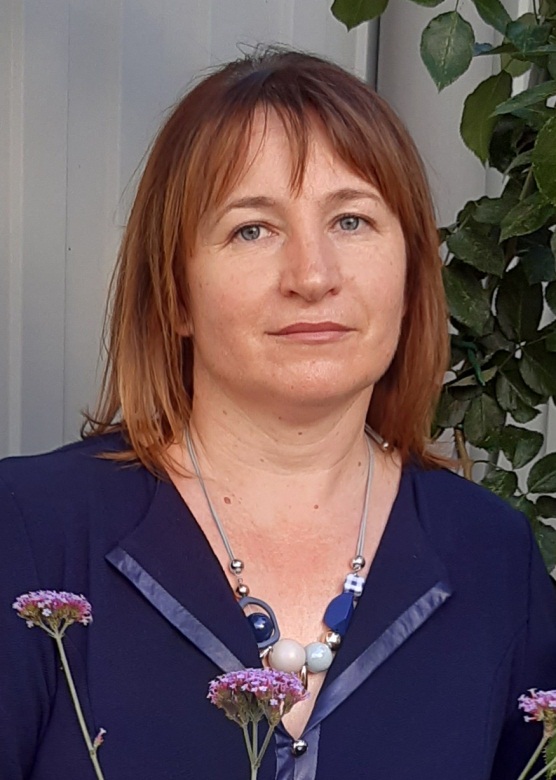 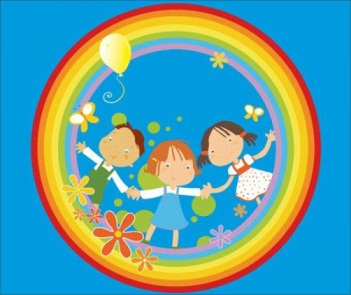 Чтоб здоровым быть сполна, физкультура всем нужна.
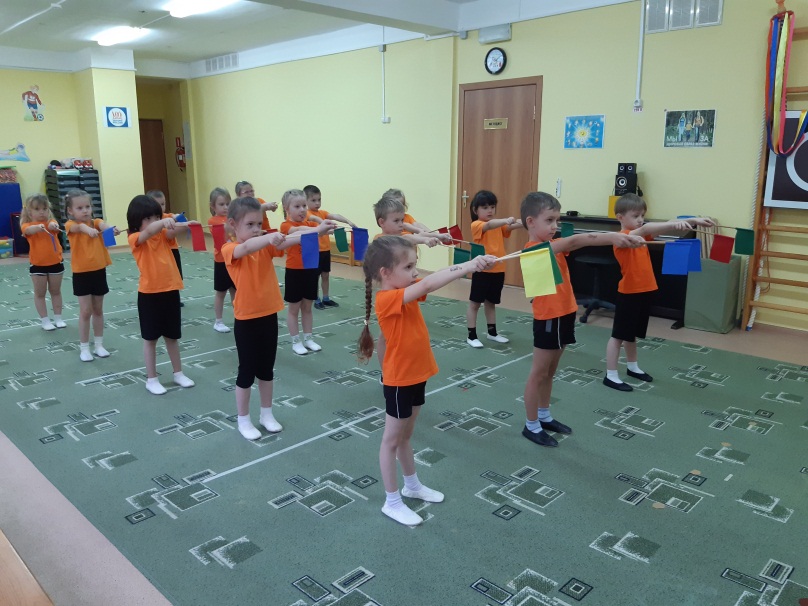 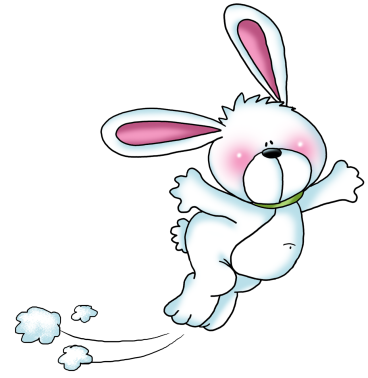 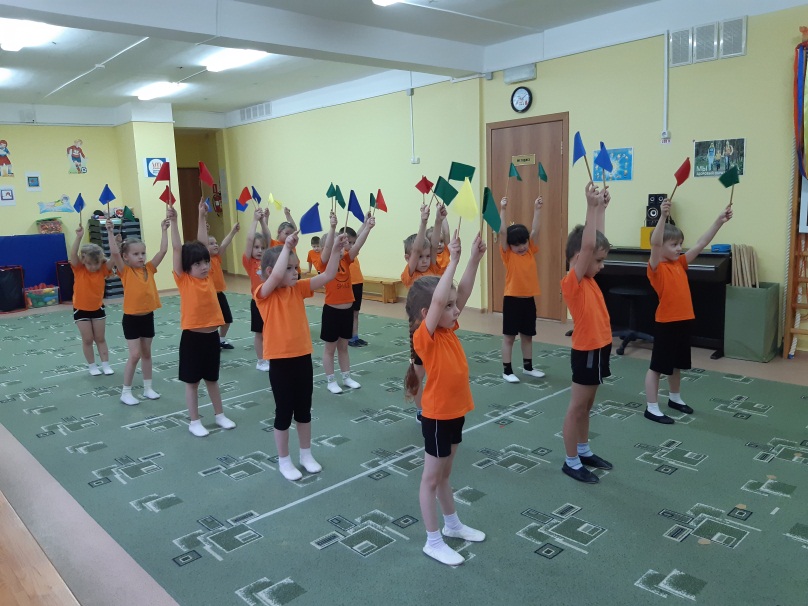 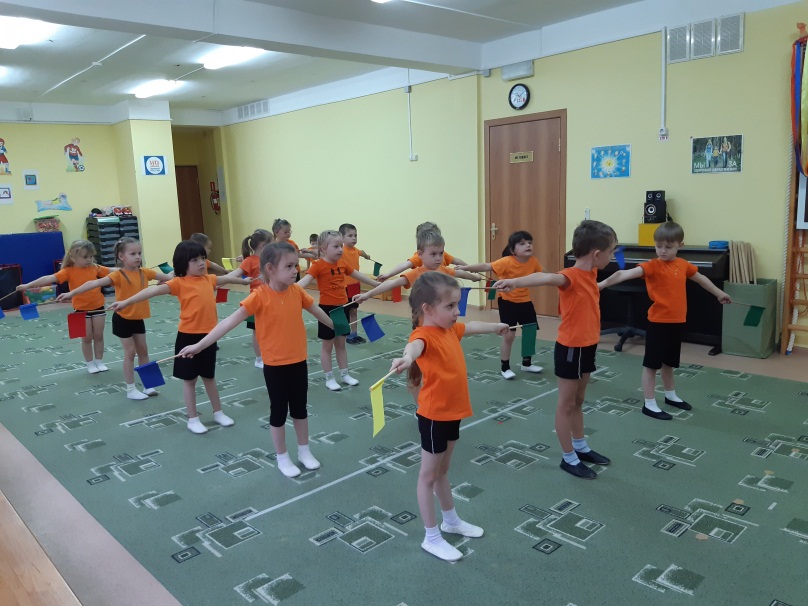 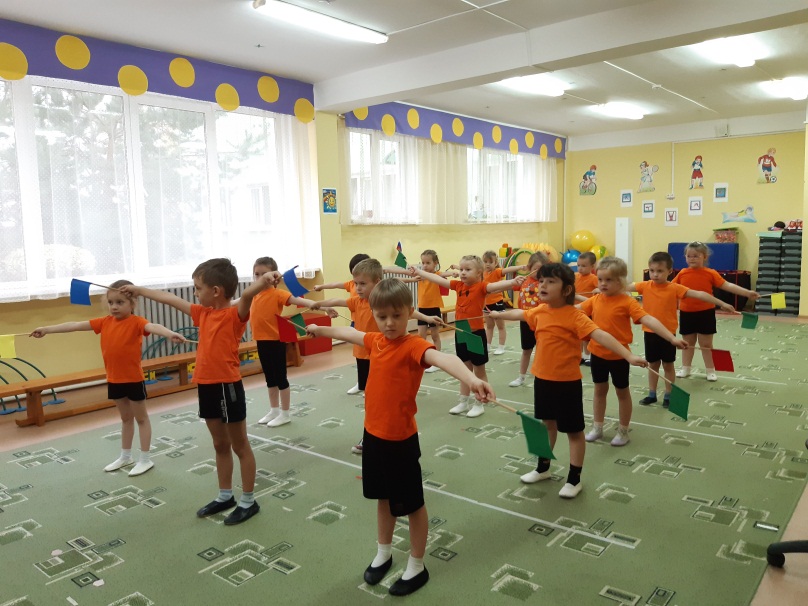 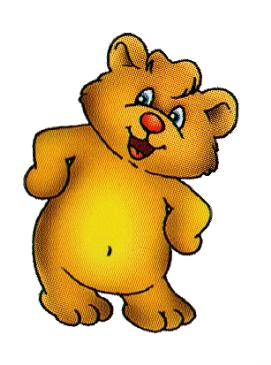 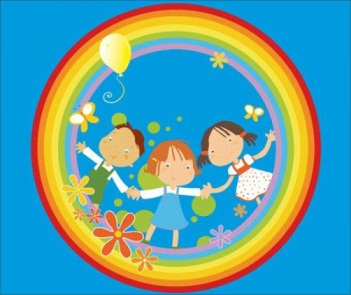 Ты, дружок, меня послушай,Очень важно не забыть:Прежде чем садишься кушатьРуки с мылом нужно мыть!
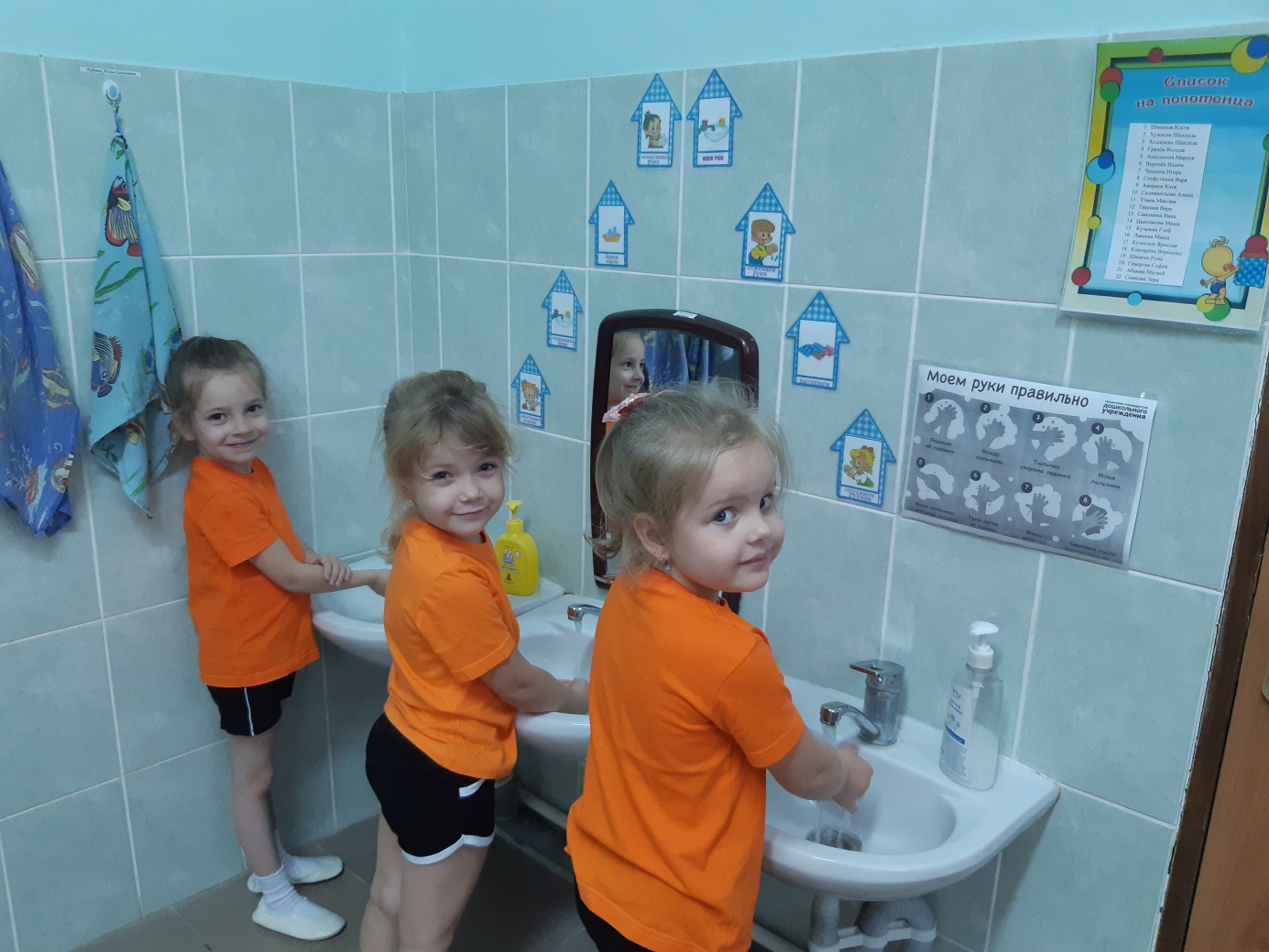 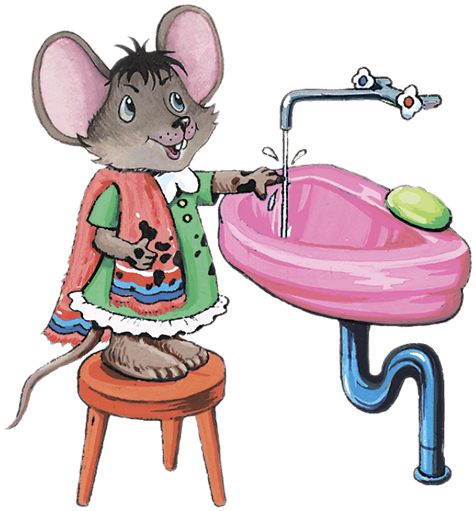 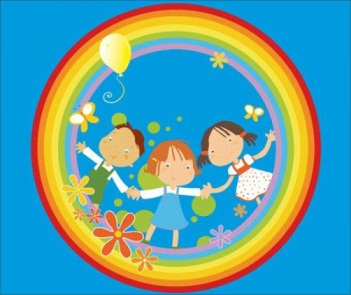 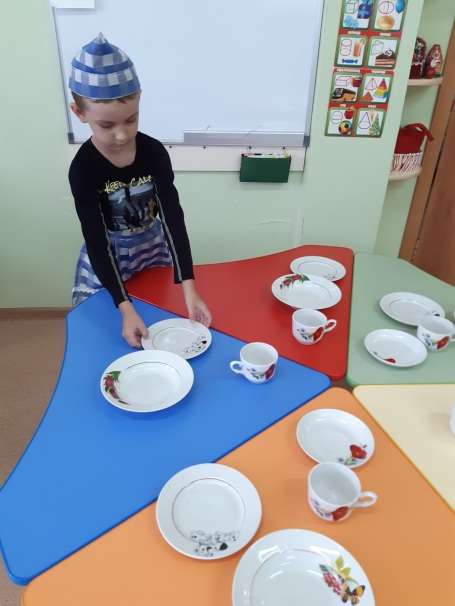 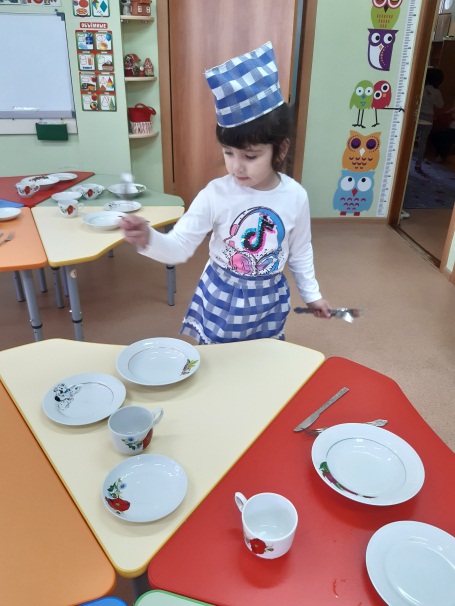 Чтобы не было беды,
Вспомним правила еды:
Наши ноги не стучат,
Наши язычки молчат
Надо есть с закрытым ртом,
Не спешить, не говорить,
Крошки на пол не сорить.
Вытирать  салфеткой рот
И не капать на живот.
Чтобы  ложки не стучали,
А ребята не мечтали….
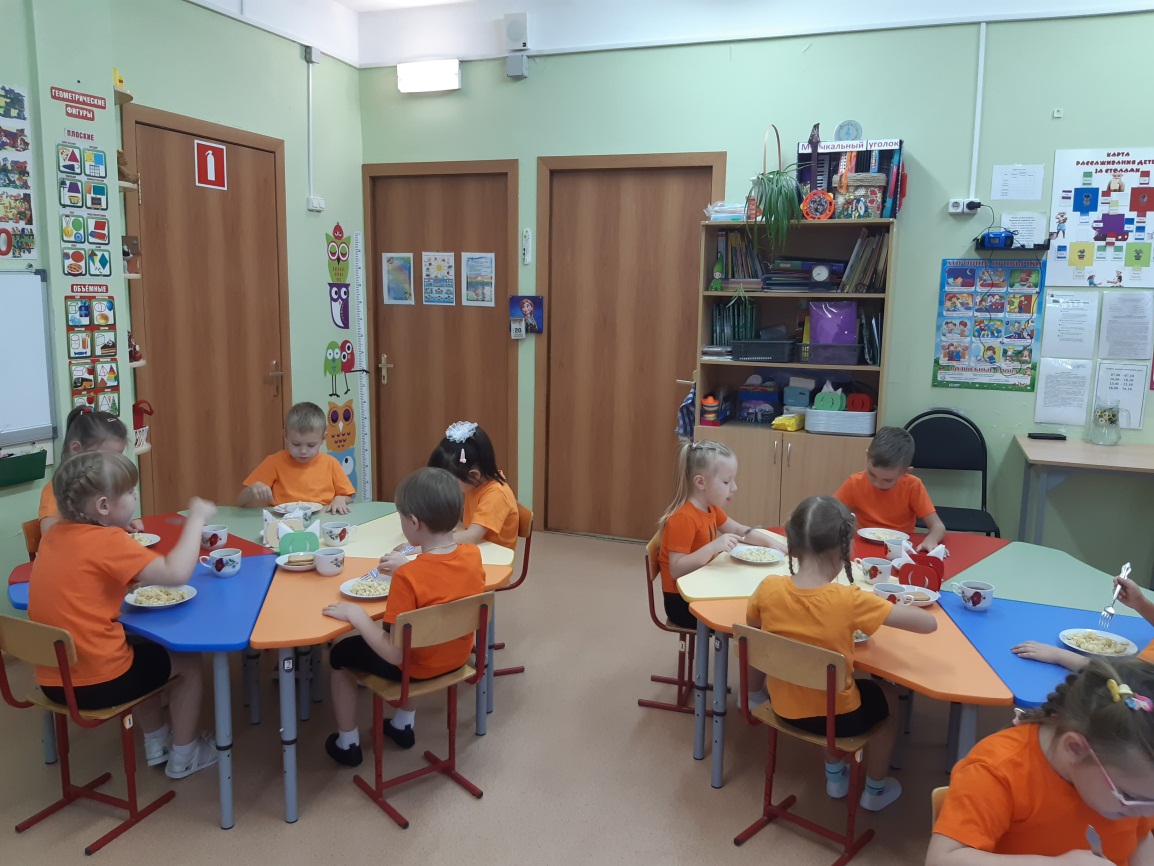 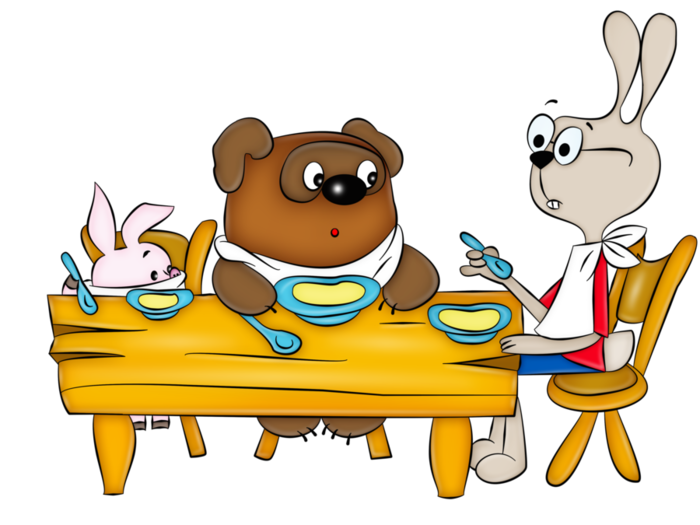 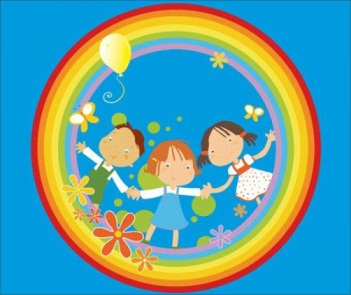 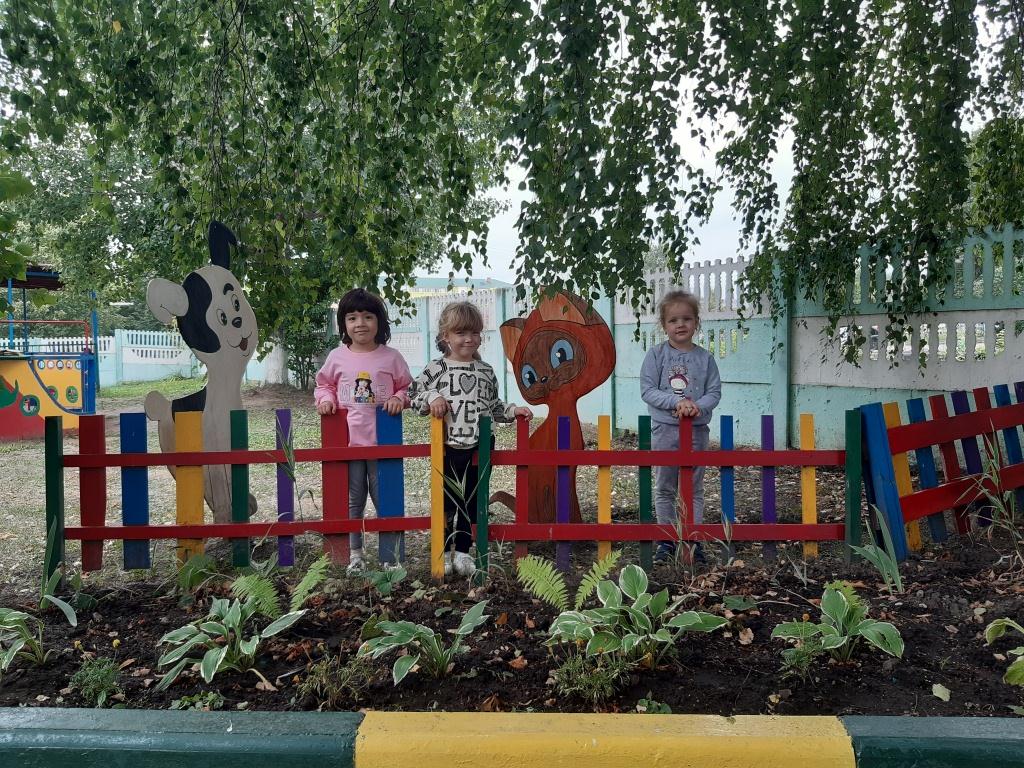 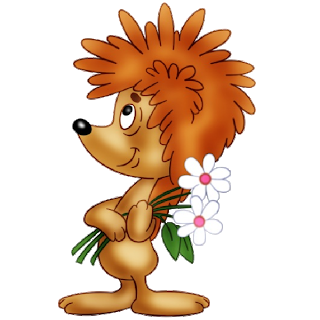 Детский садик, детский сад!  Малыши туда спешат. Посмотреть я в сад иду – Что растёт в таком саду? Может, груши, виноград? Их всегда я видеть рад!.. – Что ты, дядя, не смеши! – Говорят мне малыши. И кричат вдесятером: «Это мы в саду растём!»
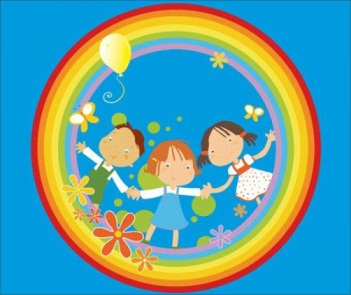 Раз, два, три, четыре, пять В детский сад иду опять, Ждут меня мои подружки И любимые игрушки.
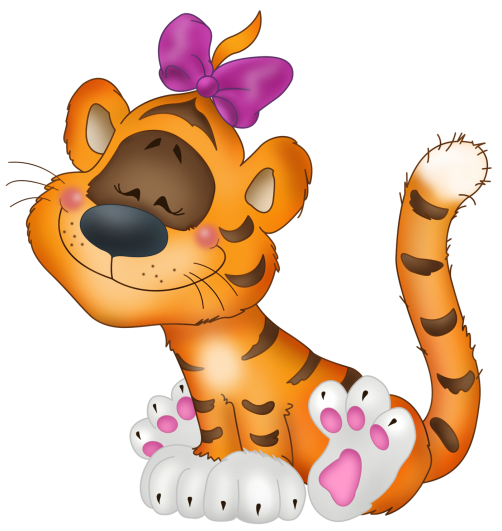 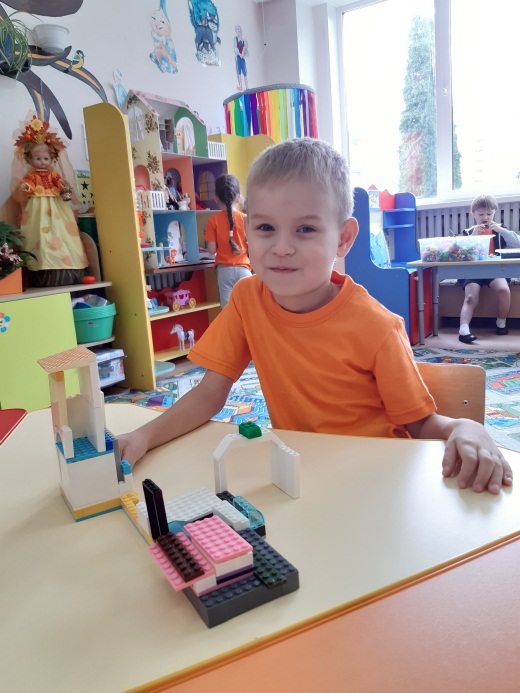 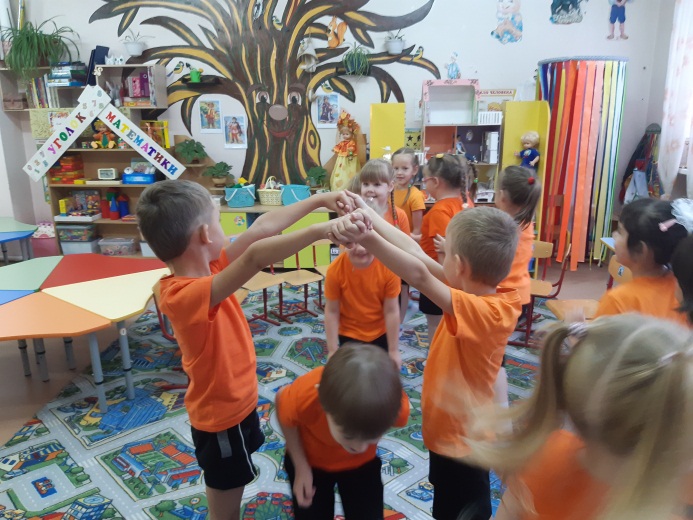 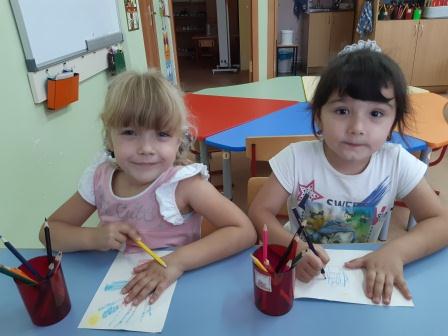 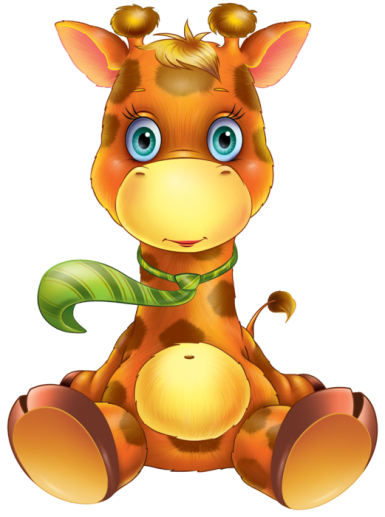 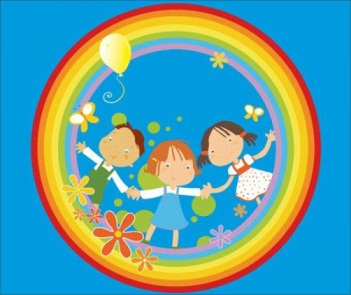 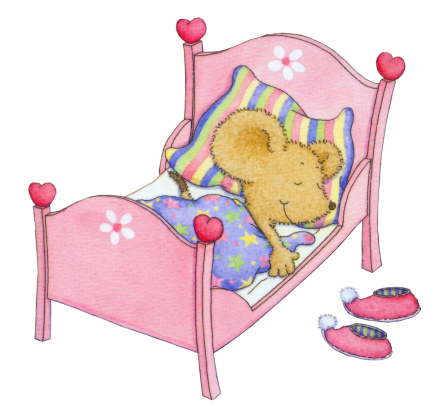 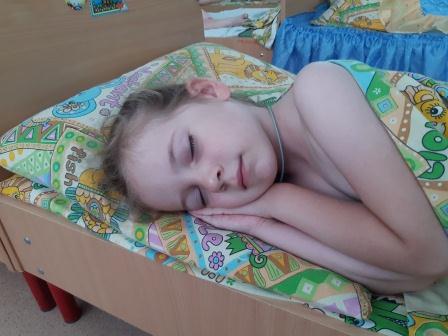 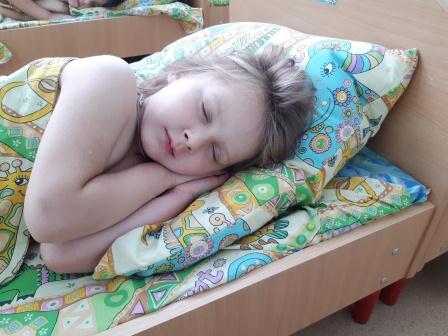 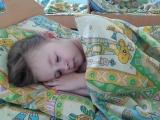 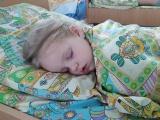 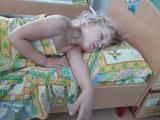 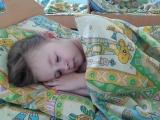 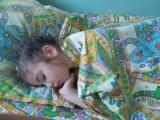 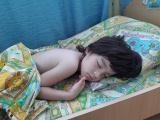 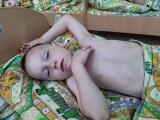 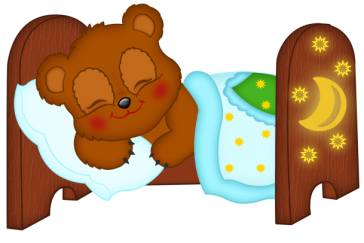 На отглаженной простынке в тихий час мы нежим спинки. На подушке белоснежнойСон приходит безмятежный.
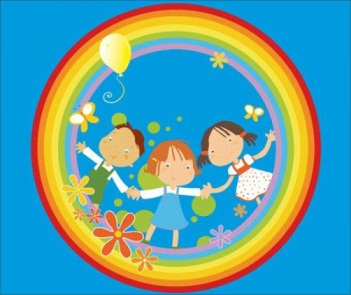 Да, живем мы - не скучаем, вместе - весело играем, Все вверх дном перевернём  в нашем доме, а потом Всей семьёю взявшись дружно  чисто приберем - как нужно.
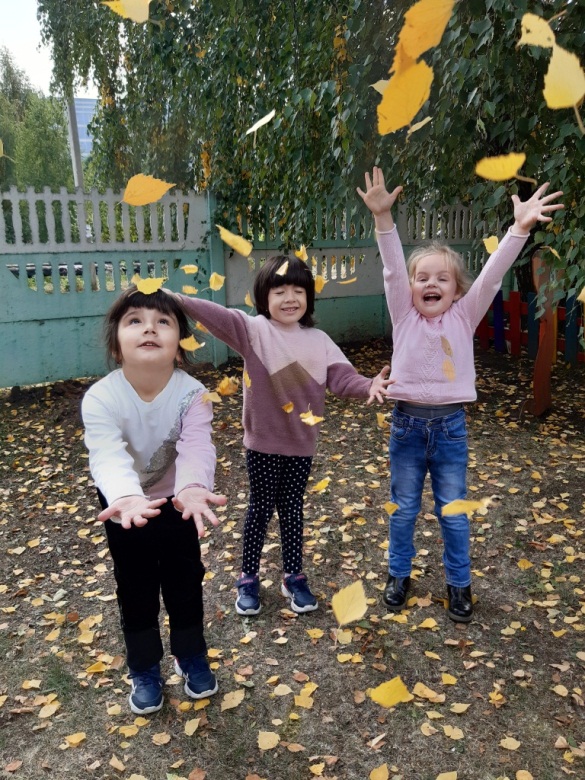 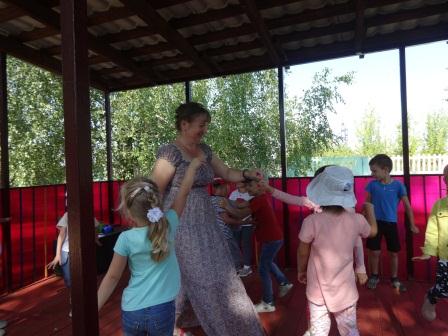 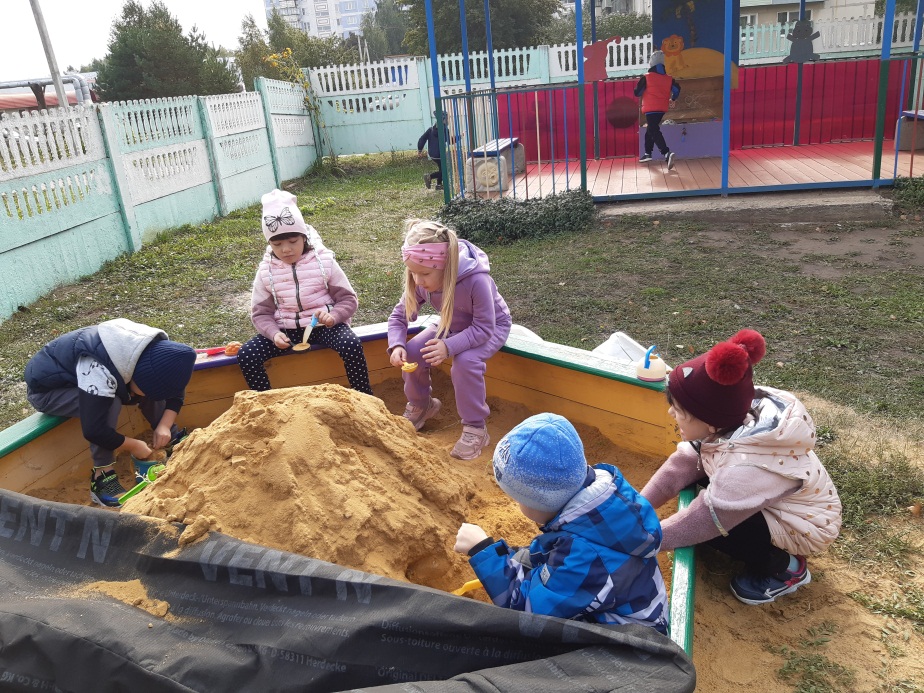 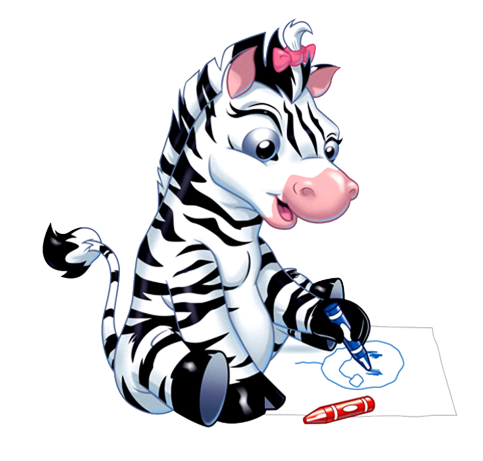 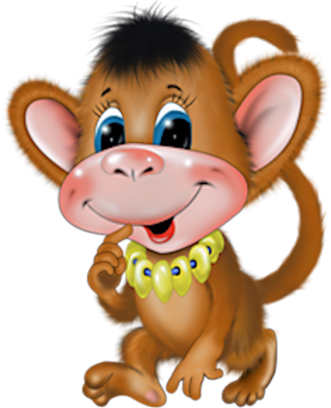 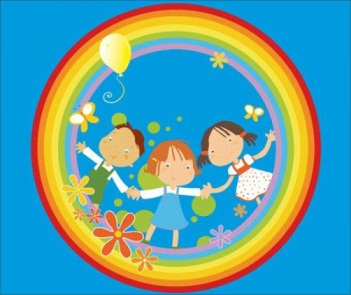 Ах, детский сад мой, детский сад, 
Тебя я снова видеть рад!
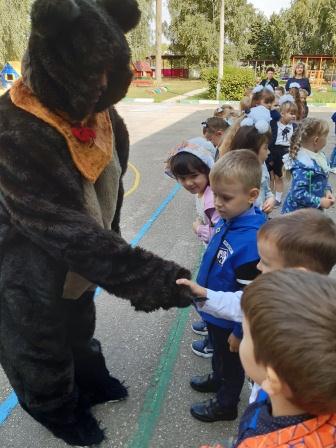 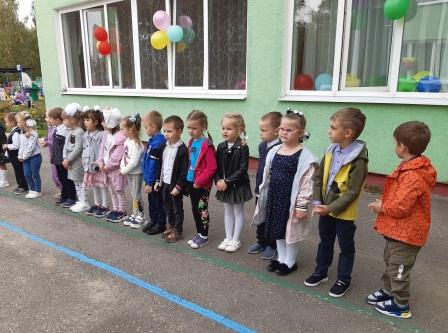 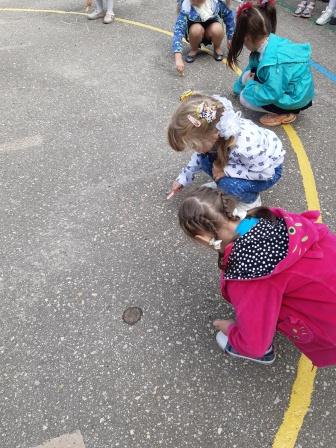 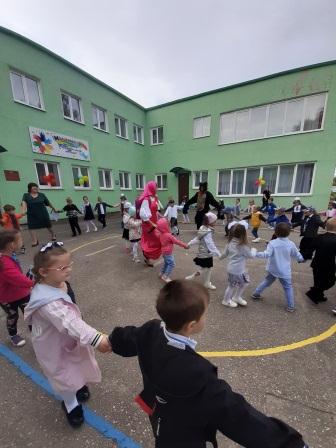 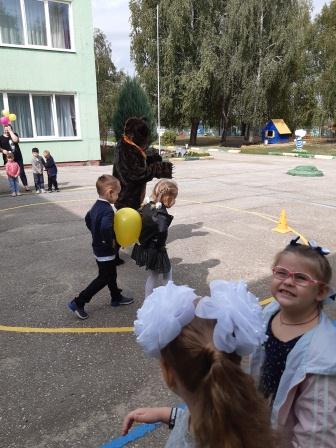 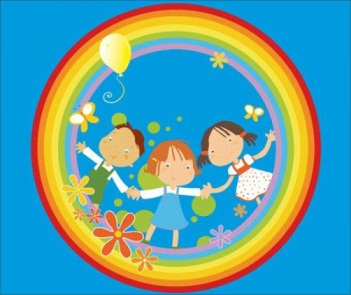 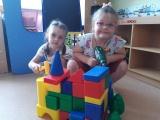 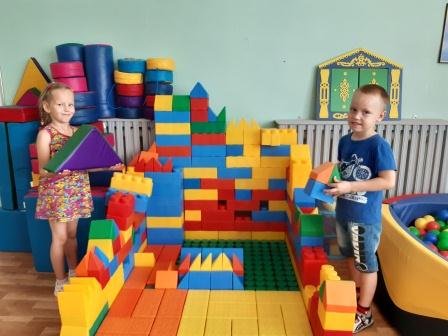 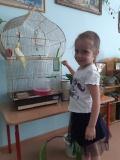 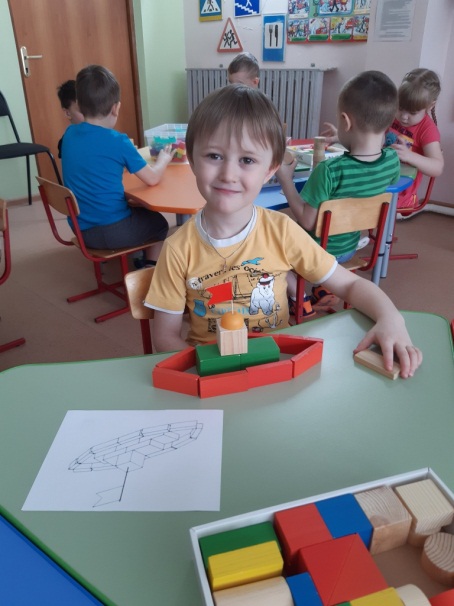 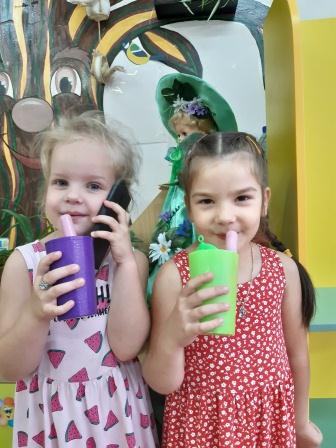 Вместе с солнцем просыпаюсь, 
Я приходу утра рад. 
Быстро-быстро собираюсь 
Я в любимый детский сад! 
Там и книжки, и игрушки, 
Там любимые друзья, 
Мои верные подружки, 
Мне без них никак нельзя!
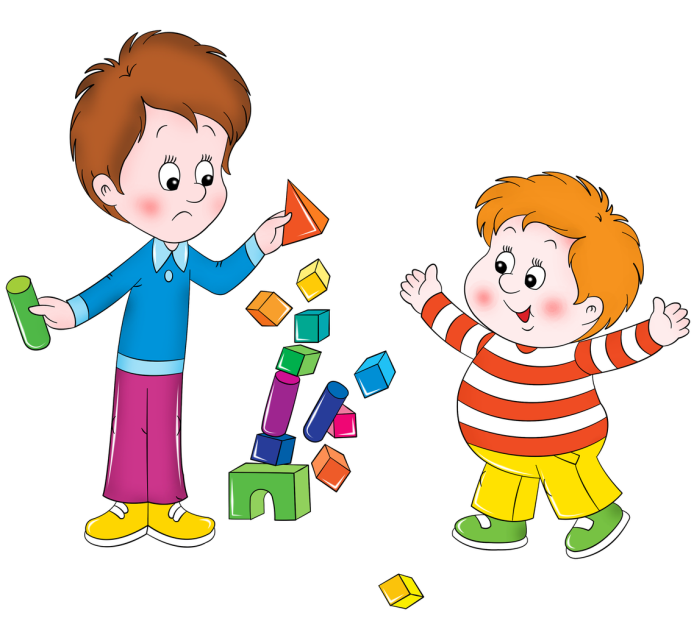 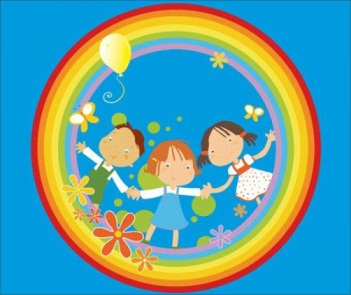 Заниматься интересно,
Многому научимся
Любознательны мы очень,
С нами не соскучишься.
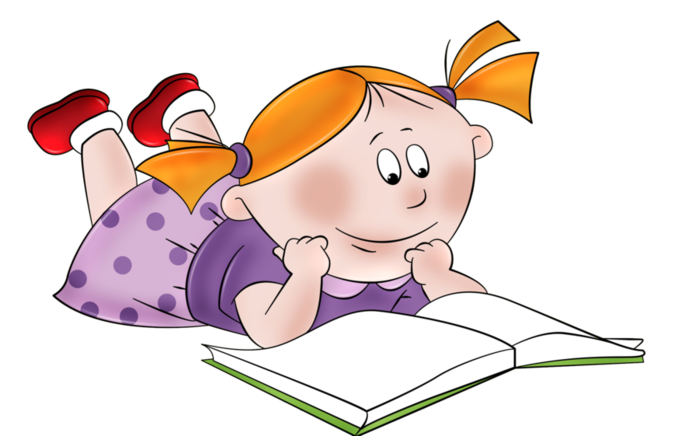 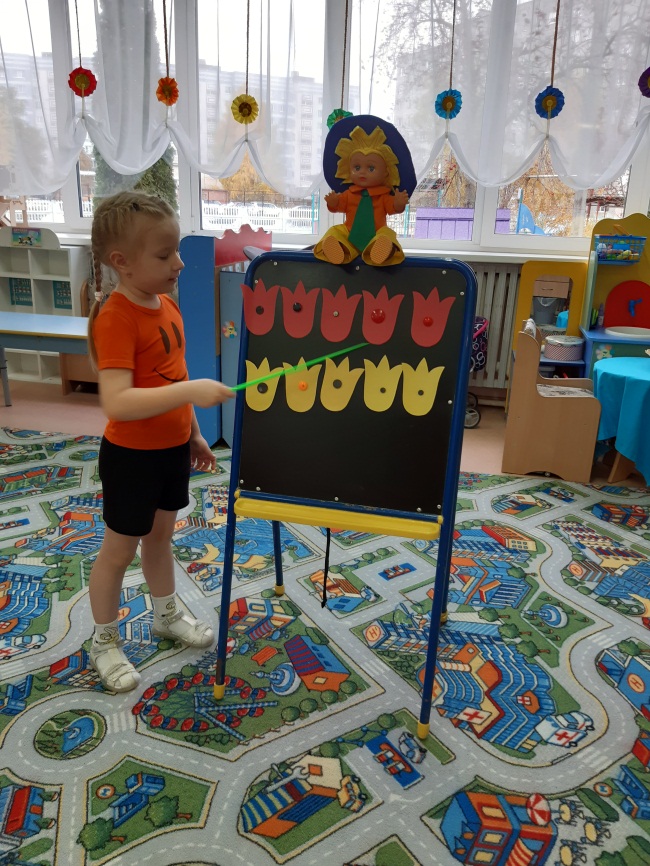 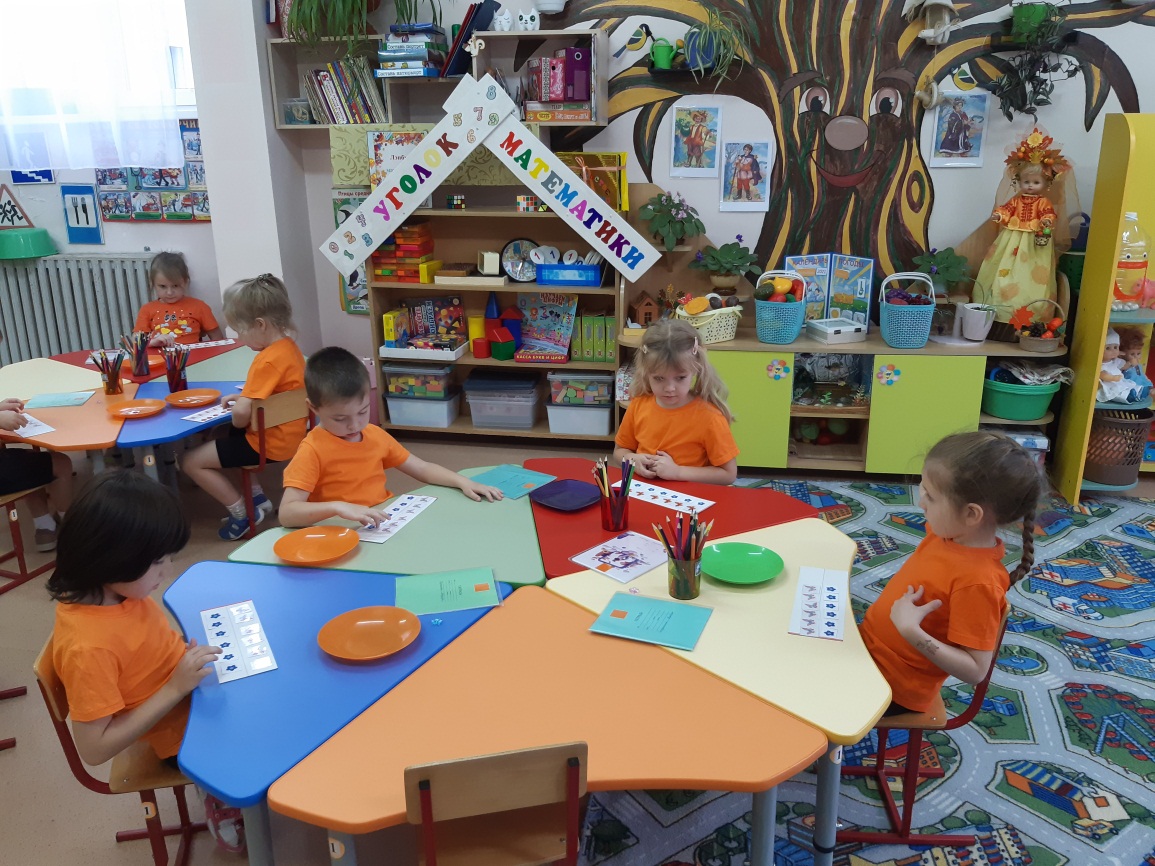 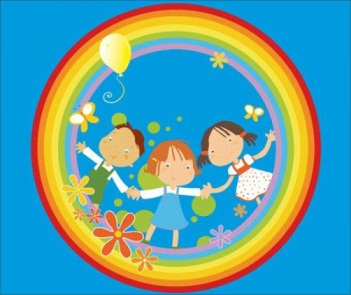 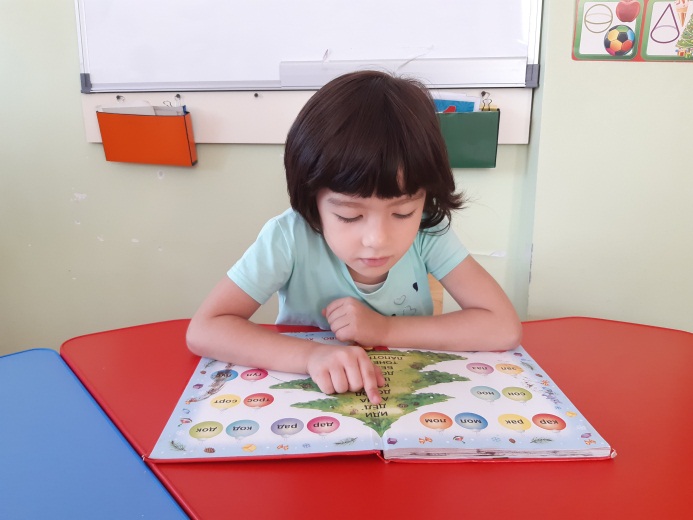 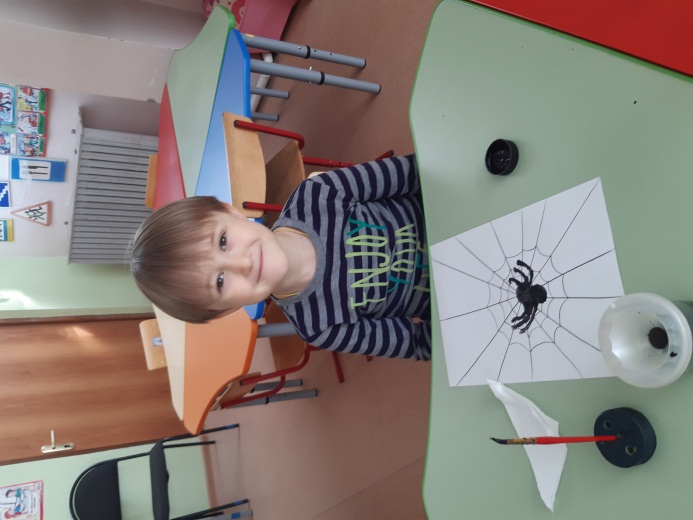 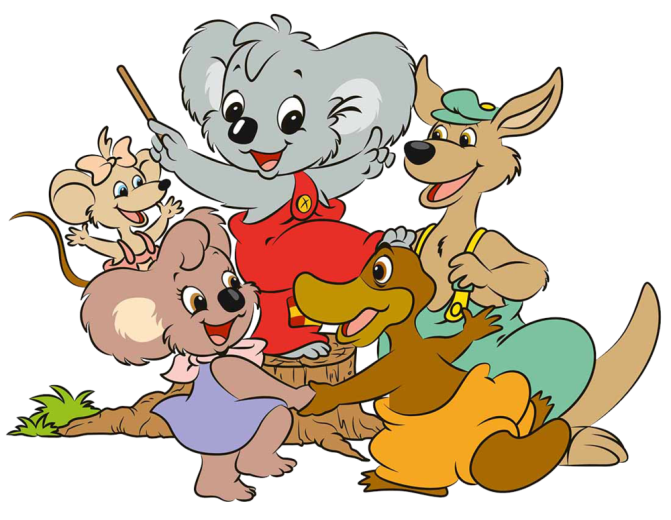 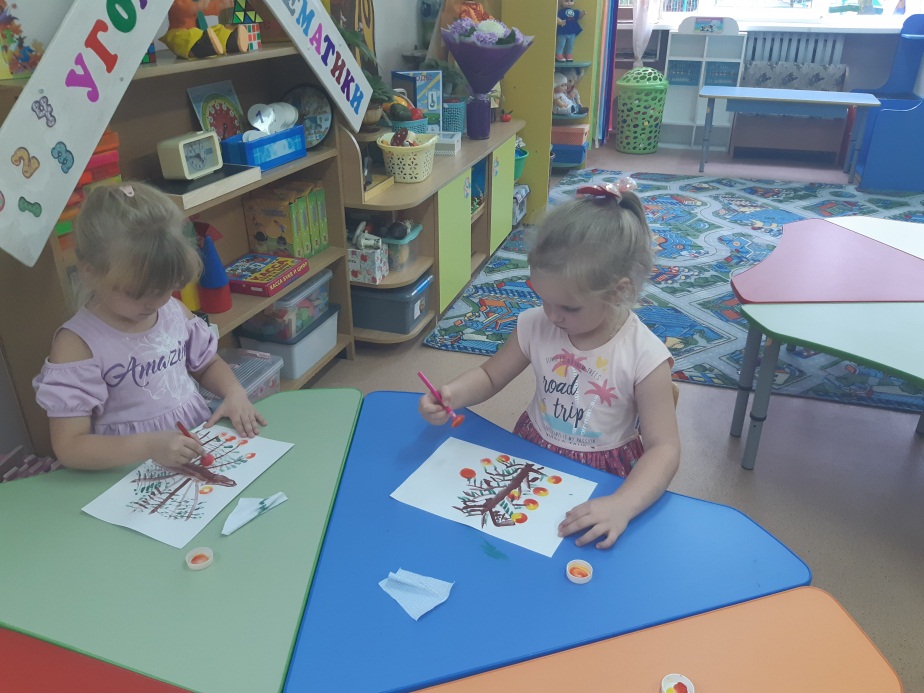 Начинаем мы учиться,
Нам лениться не годится,
Будем мы внимательны
На любом занятии.
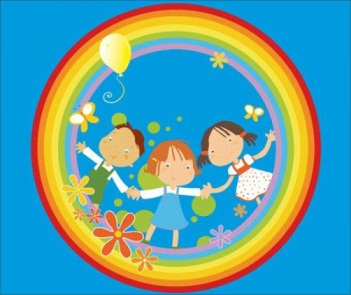 Мы спешим с тобой гулять, свежим воздухом дышать.
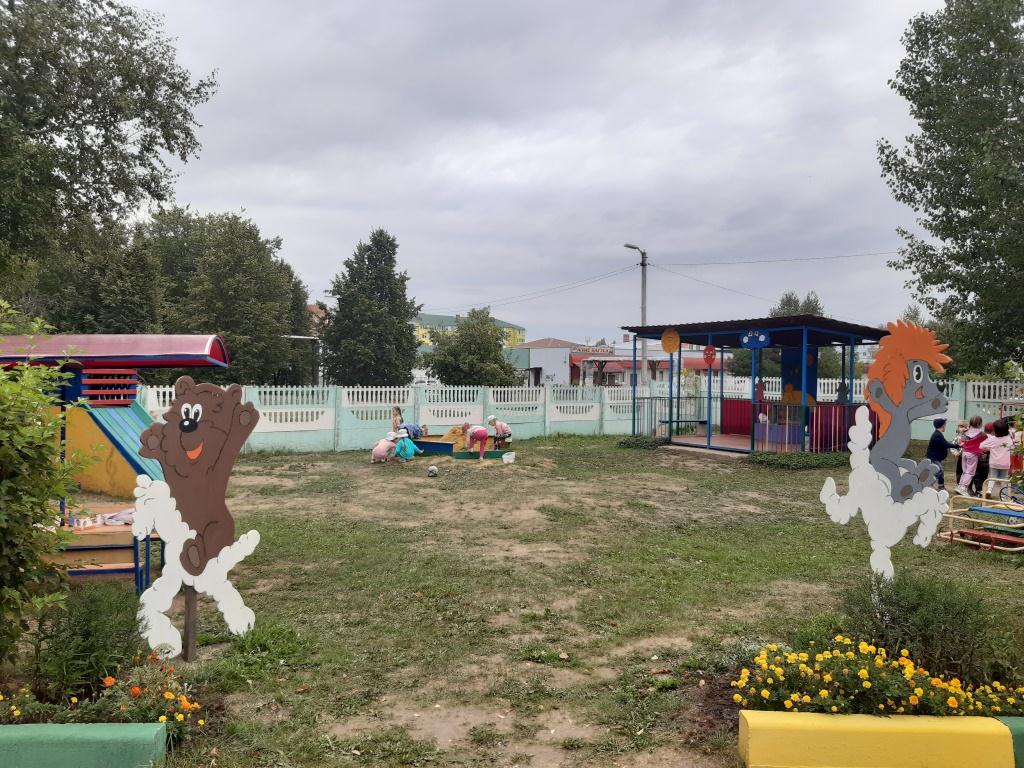 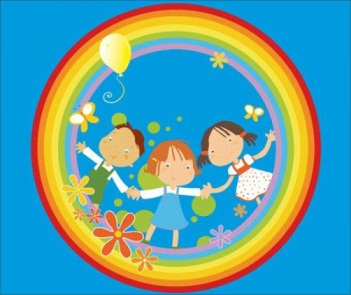 Детки в садике живут, 
Здесь играют и поют, 
Здесь друзей себе находят, 
На прогулку с ними ходят.
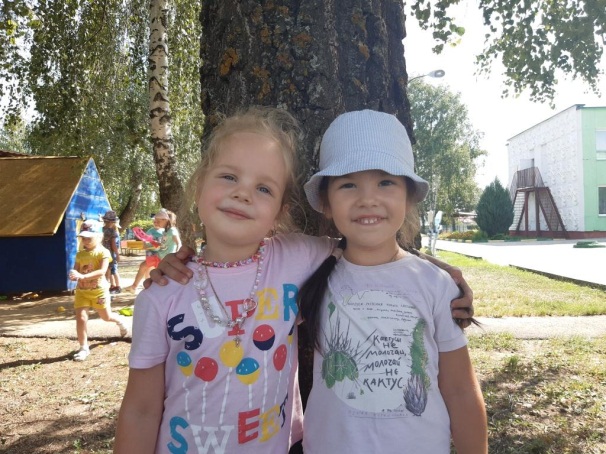 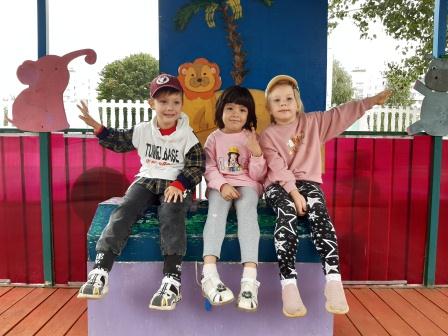 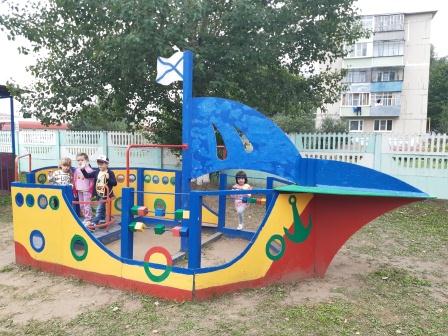 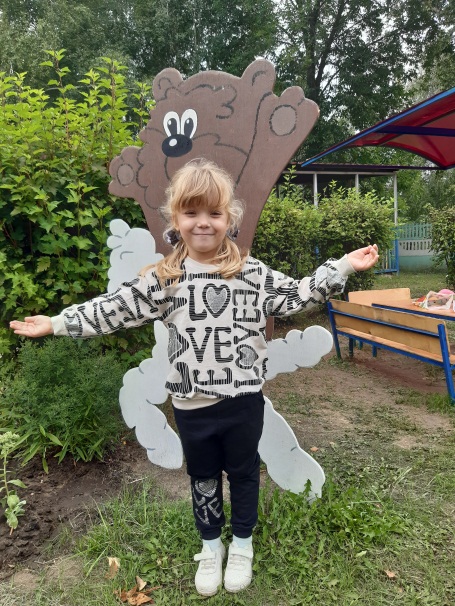 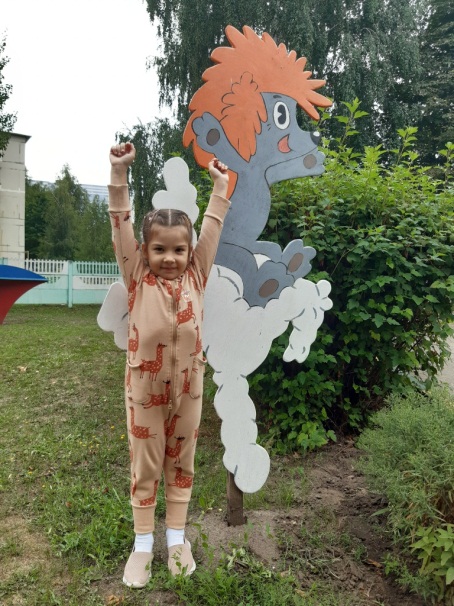 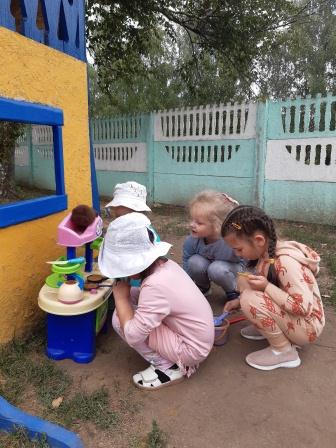 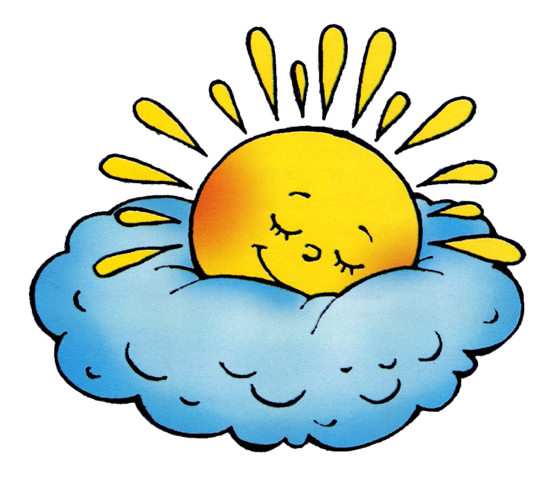 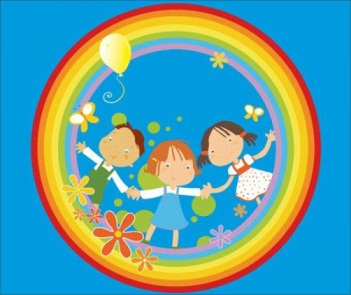 Солнце скрылось за домами, Покидаем детский сад. Я рассказываю маме Про себя и про ребят.
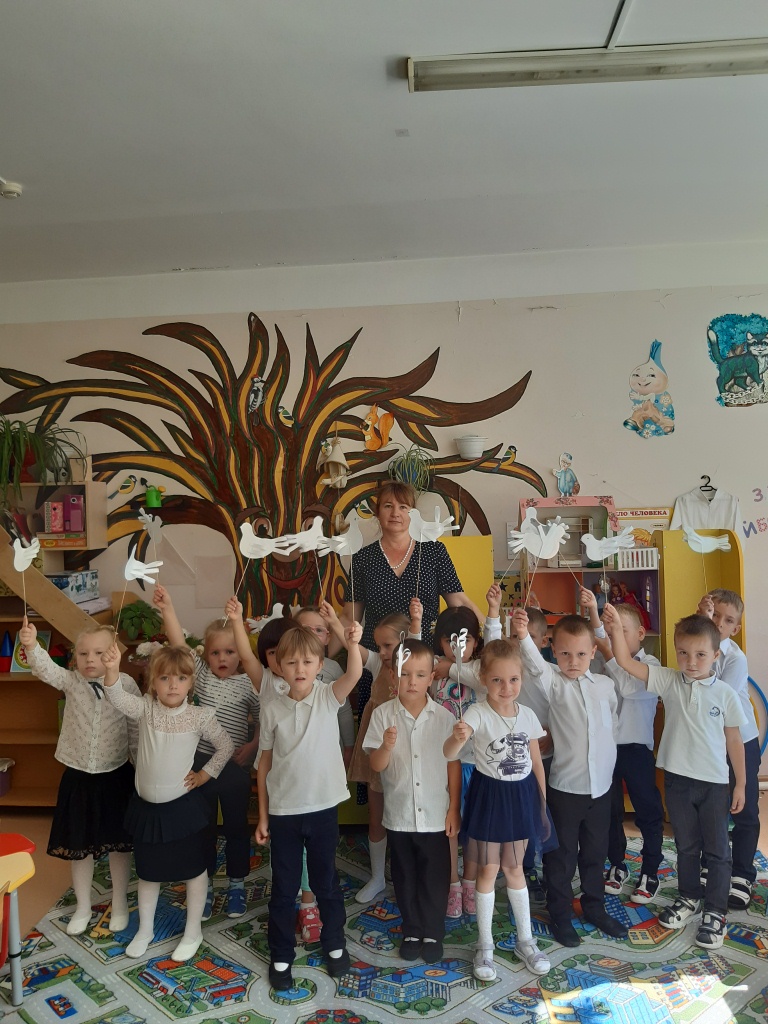 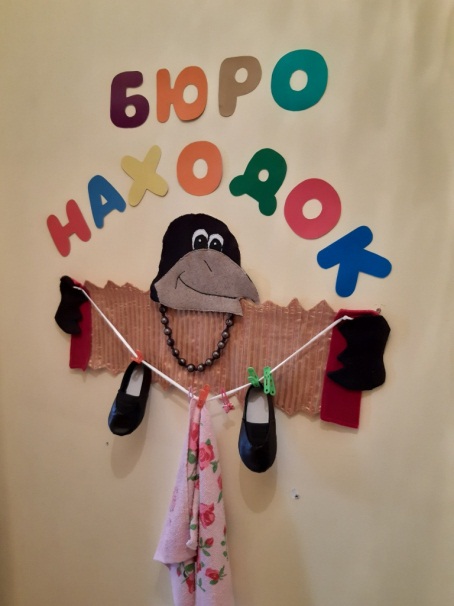 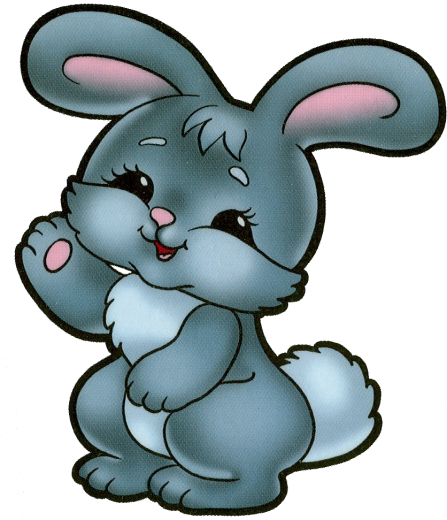